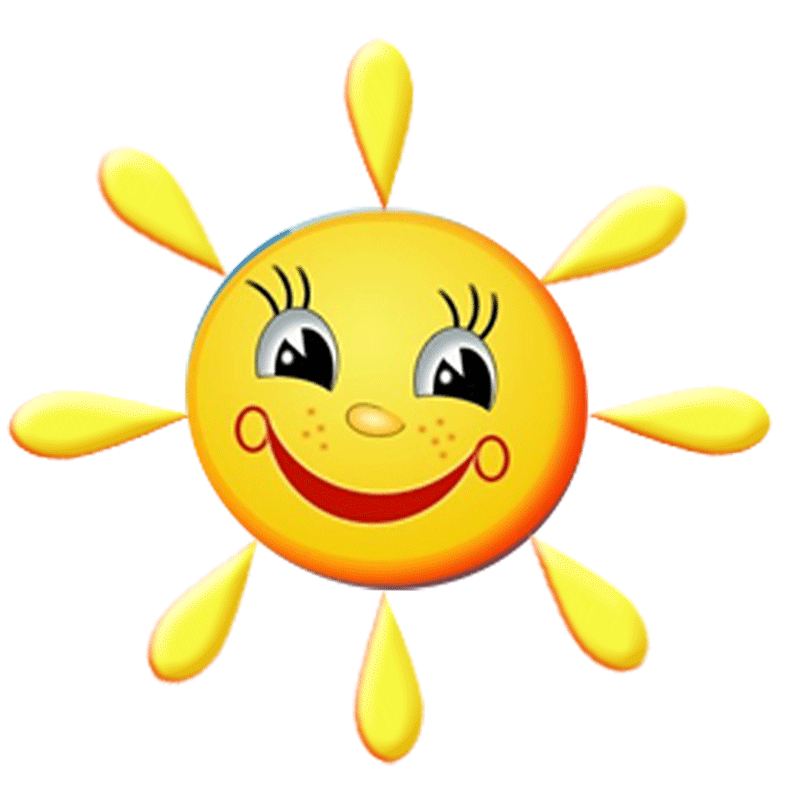 Математическая лужайка
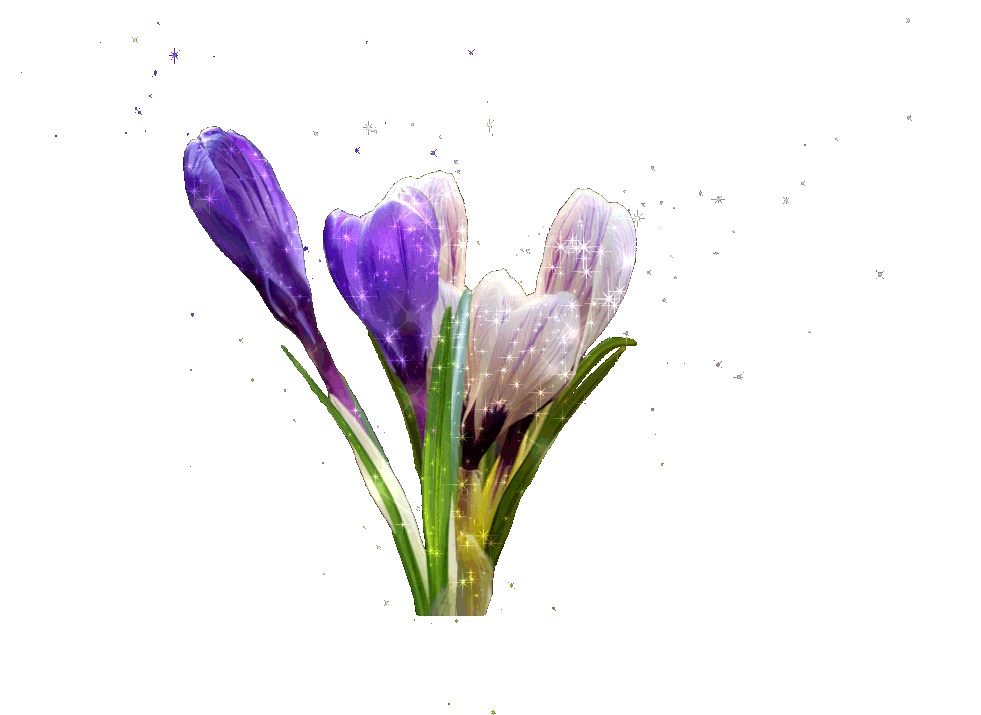 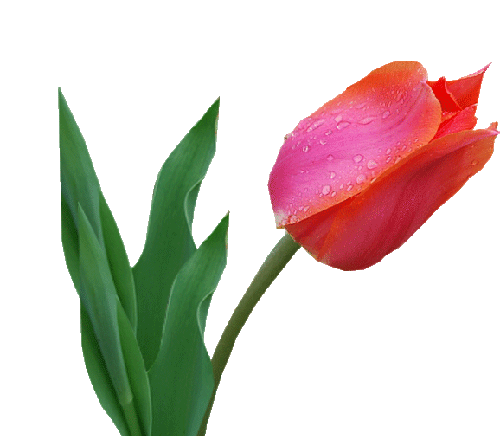 Наступила весна. Ярко светит солнышко, согревая своим теплом все вокруг.
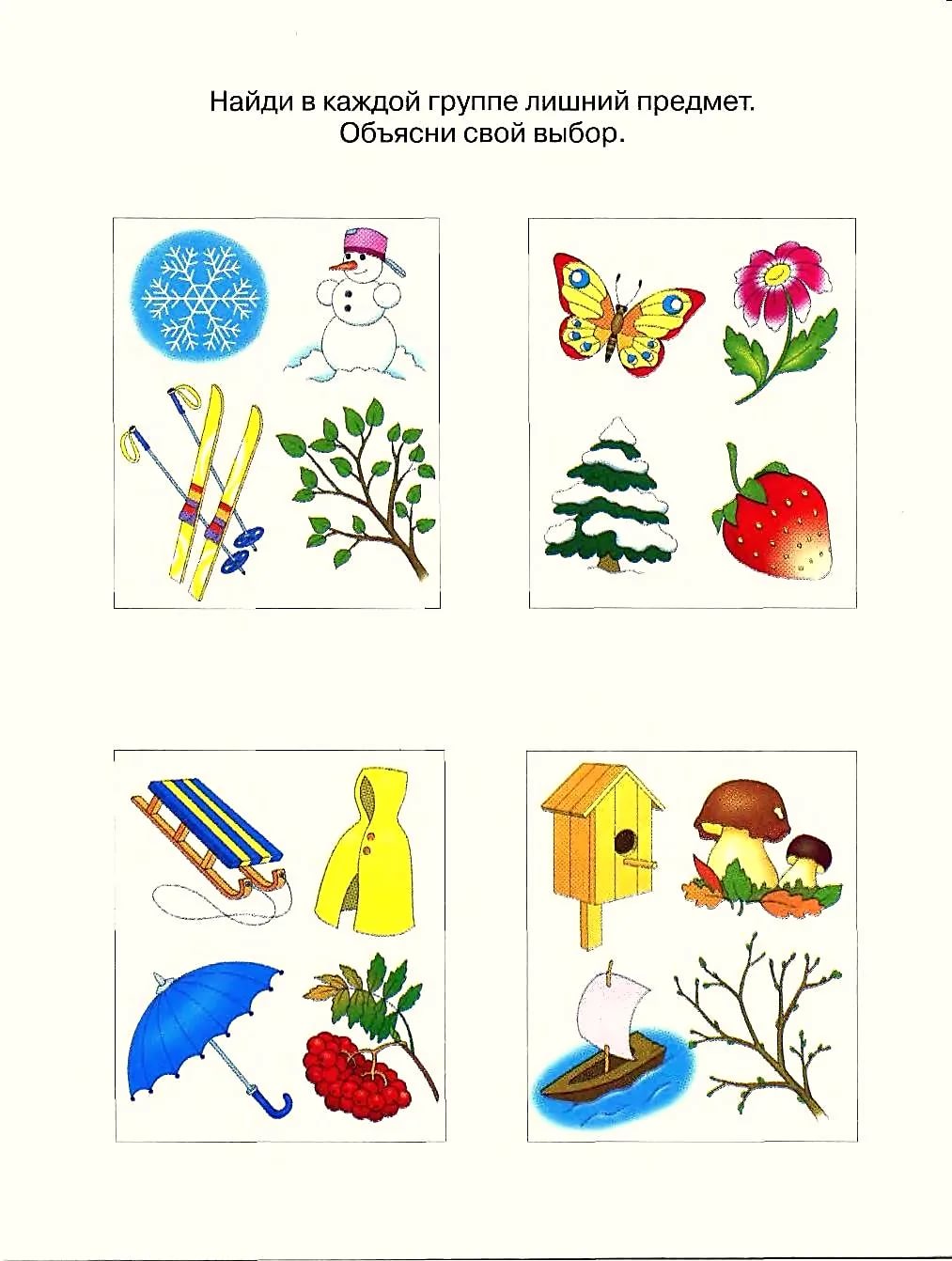 Посмотри на картинку.
Какой предмет лишний?
Объясни, почему?
На полянках появляются первые цветы. Их называют первоцветы. Эти цветы не боятся холодов и начинают расти, как только сходит  снег .
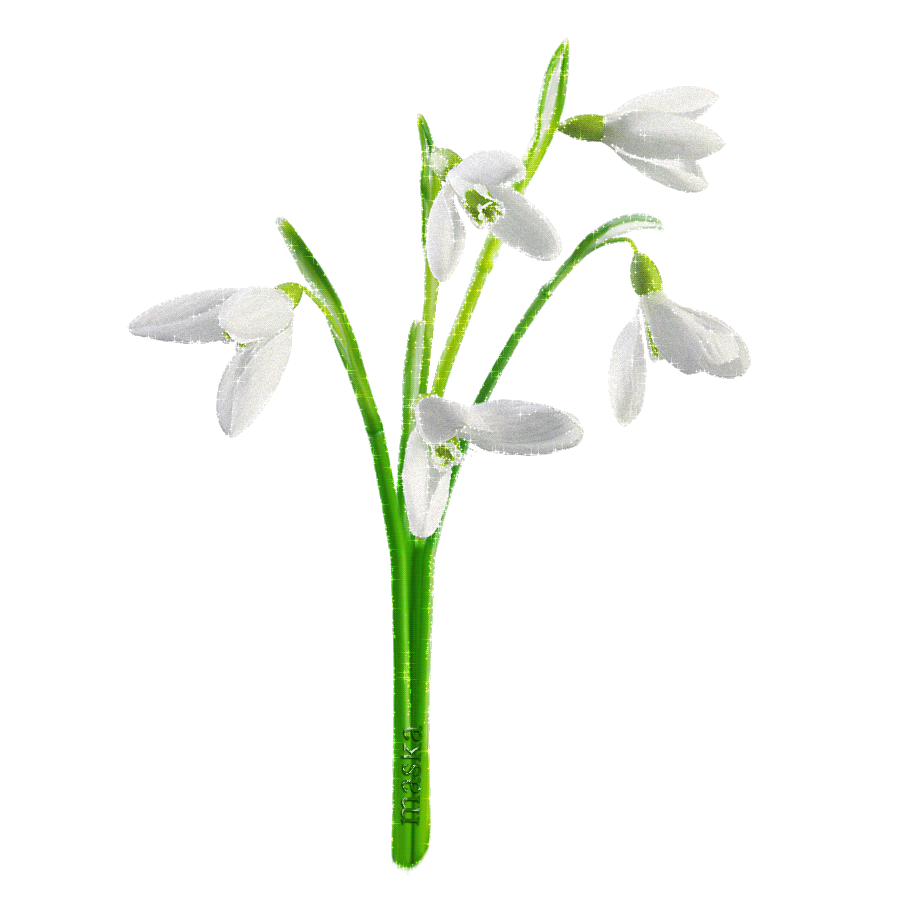 10
5
7
Какие цветы ты видишь на картинке? 
Посчитай сколько подснежников на поляне.
Найди нужную цифру.
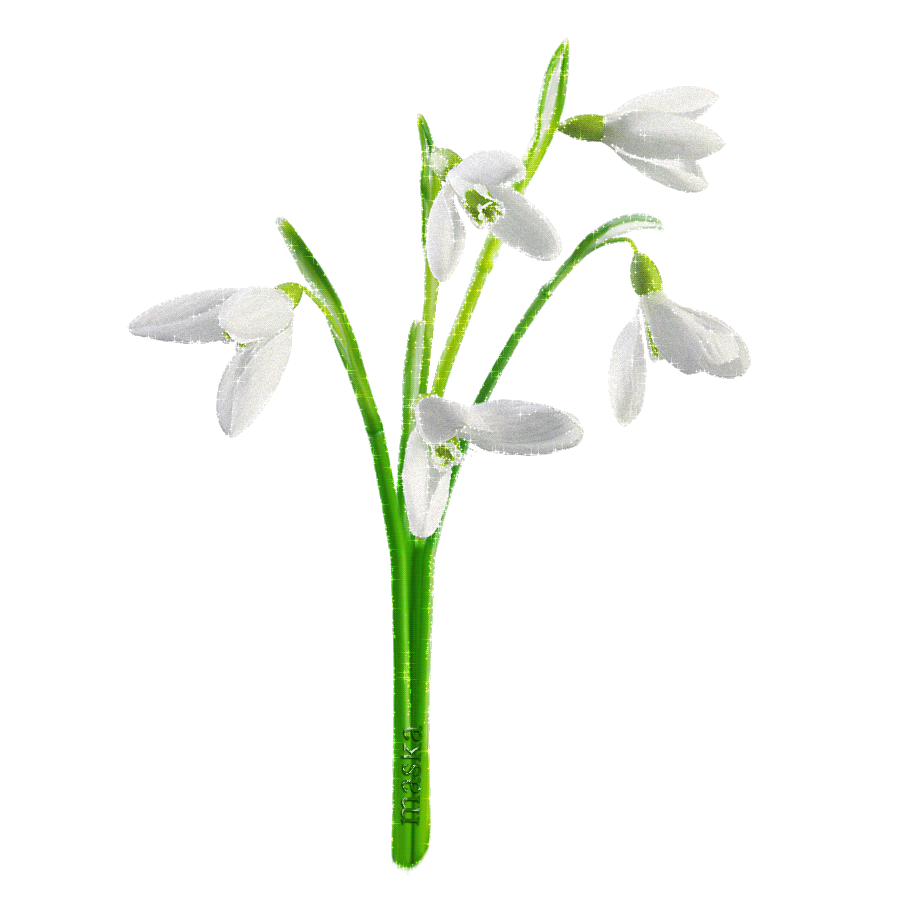 Мать-и-мачеха-это яркий желтый цветочек на мохнатом стебельке. Верхняя сторона листочка холодная, как злая мачеха, а нижняя теплая и нежная, как мама . Отсюда и название мать-и-мачеха.Люди из этих цветов варят лечебные отвары, а насекомые любят лакомится нектаром.
Что было сначала, что потом?
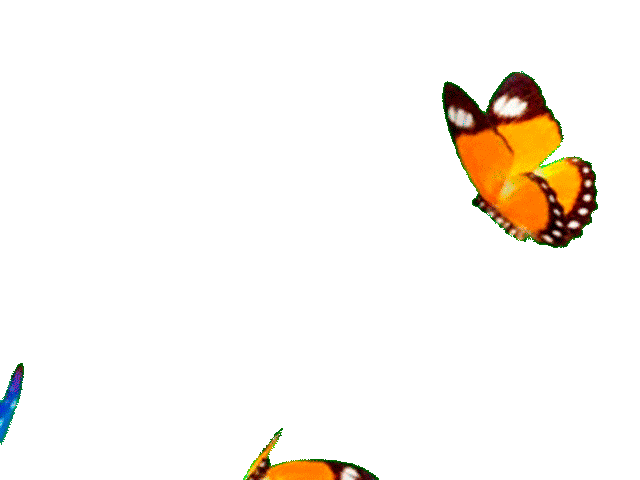 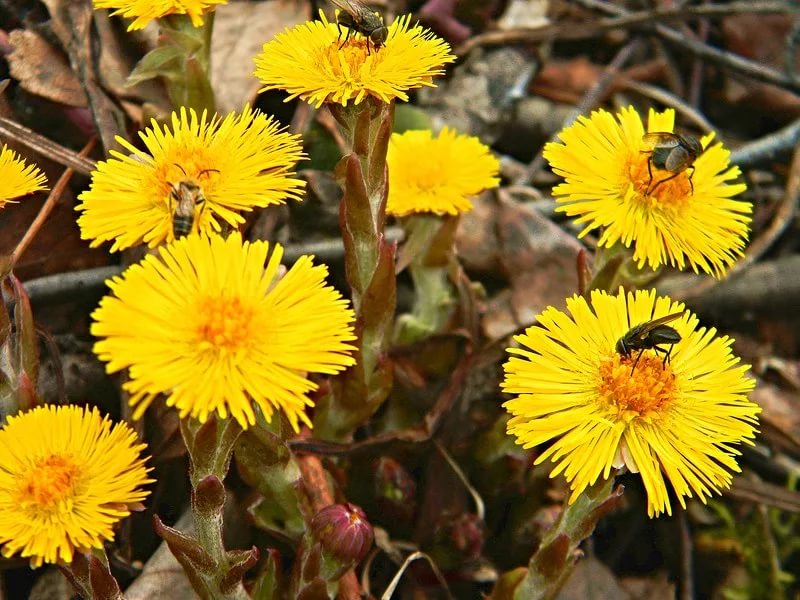 Крокусы появляются в апреле. Бутон этого растения напоминает фонарик. Когда наступает ночь-цветок закрывает свой бутон, как только наступает утро-распускается вновь.
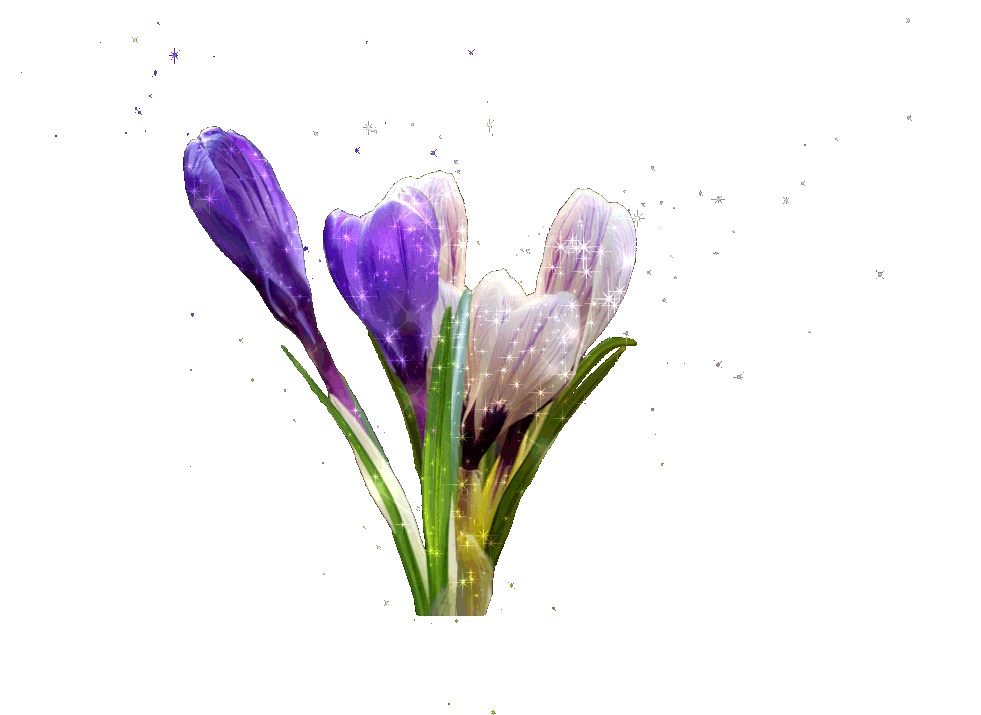 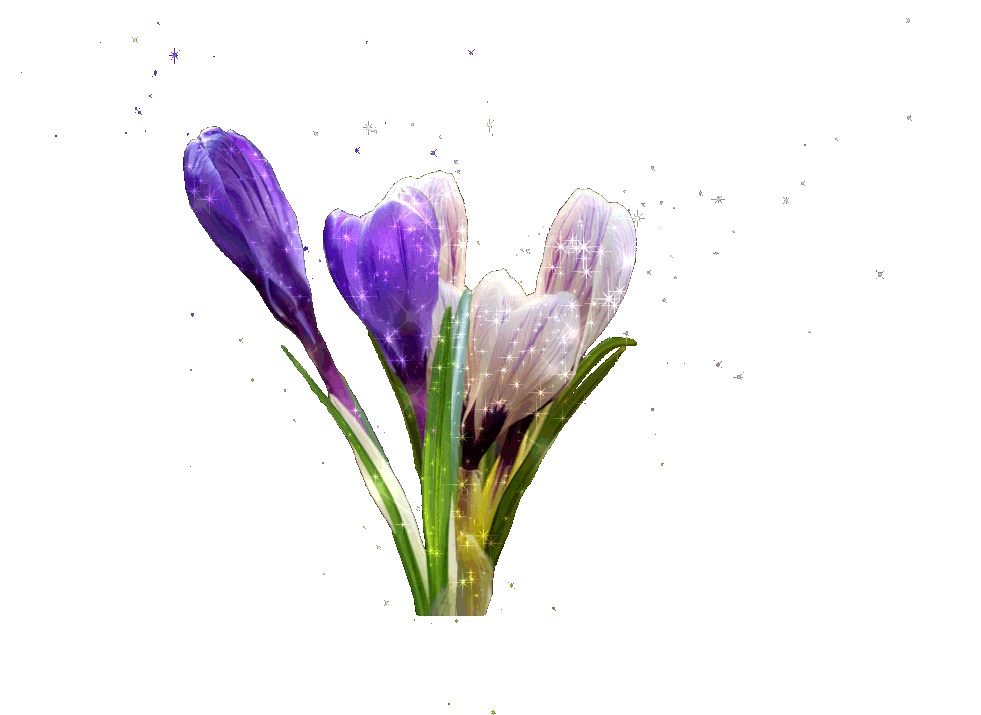 Всем ли ребятам хватит по букетику для мамы ? 
Чего больше, а чего меньше?
Что нужно сделать, что бы было поровну?
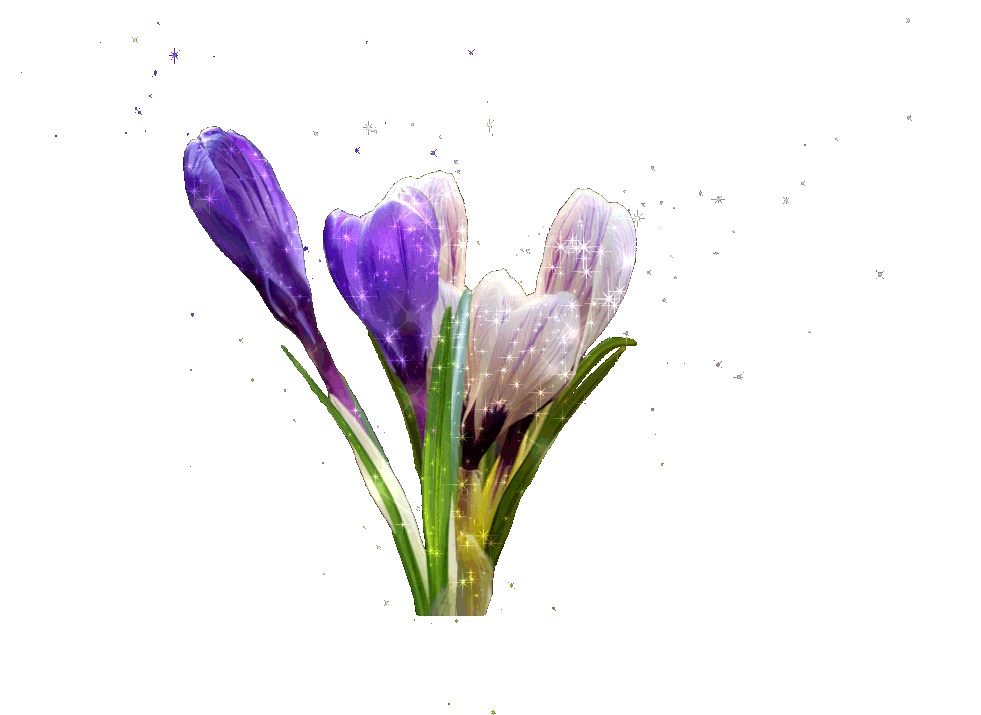 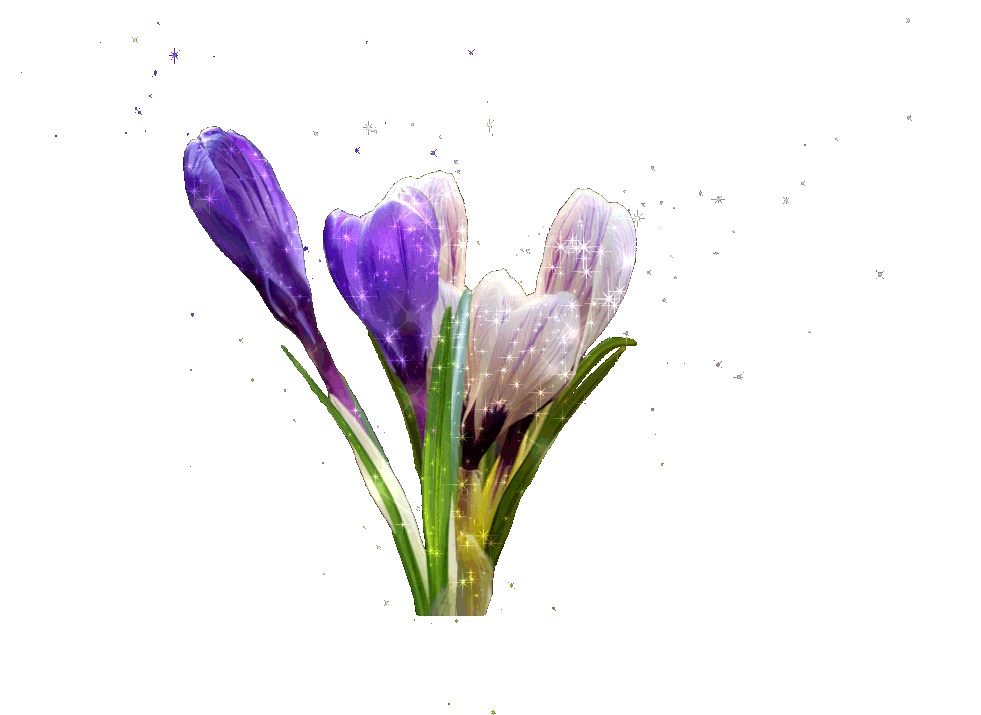 Медуница – этот цветок в народе называют колдунья. Медуница меняет цвет своих бутонов-в начале весны  цветки розового окраса, к концу весны они становятся синими или фиолетовыми.
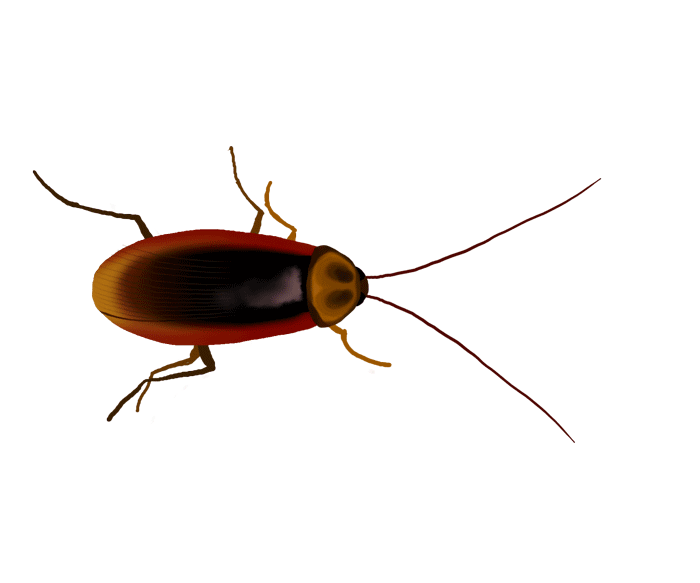 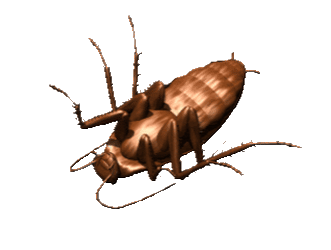 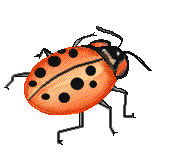 Найди и сосчитай всех насекомых
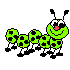 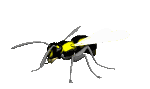 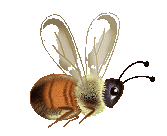 Тюльпаны появляются в мае. Этот цветок вырастает из луковицы , которая находится под землей.
Рассади цветы правильно
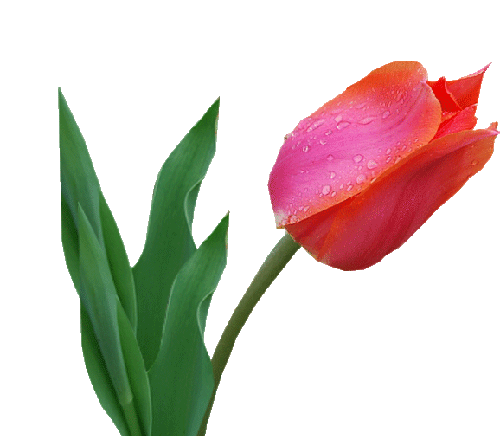 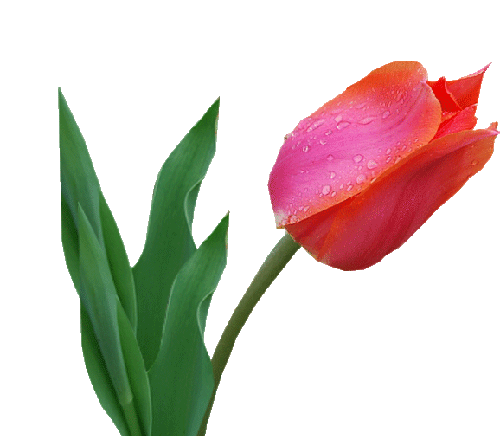 3 +2
2 +2
6-1
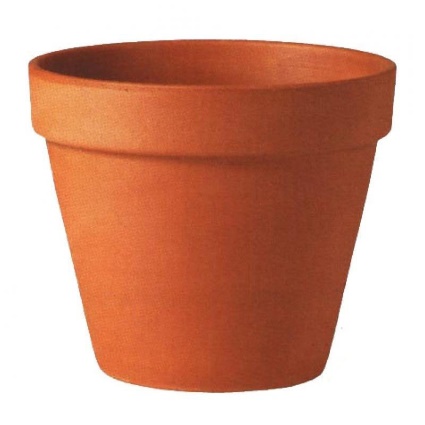 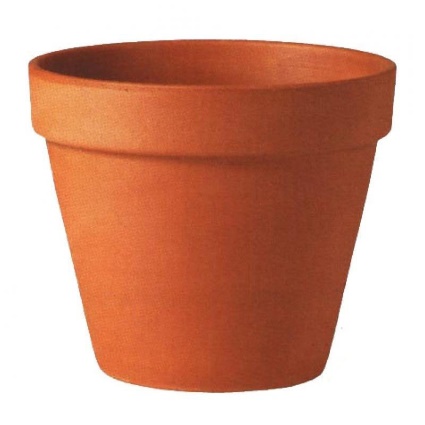 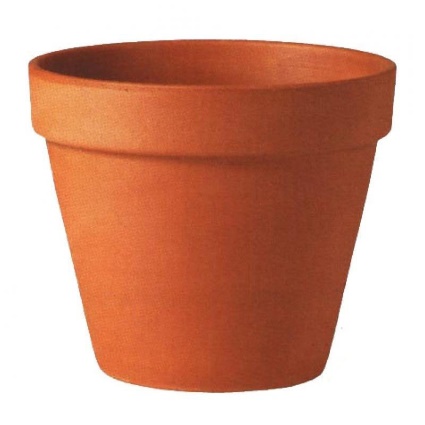 4
6
5
Ландыш с давних времен считается символом весны. Ландыши распускаются в начале мая. Сначала появляются белые цветки, а потом на месте цветов вырастают красные ягоды. Эти ягоды нельзя кушать! Они ядовиты!Люди используют ландыши для создания лекарств.
Помоги Бабочке прилететь к ландышам
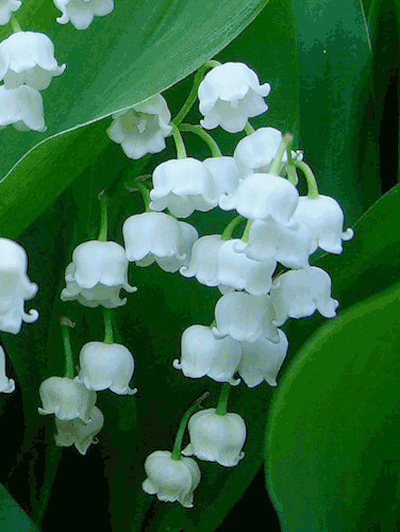 Давай вспомним какие цветы встречались в этой презентации
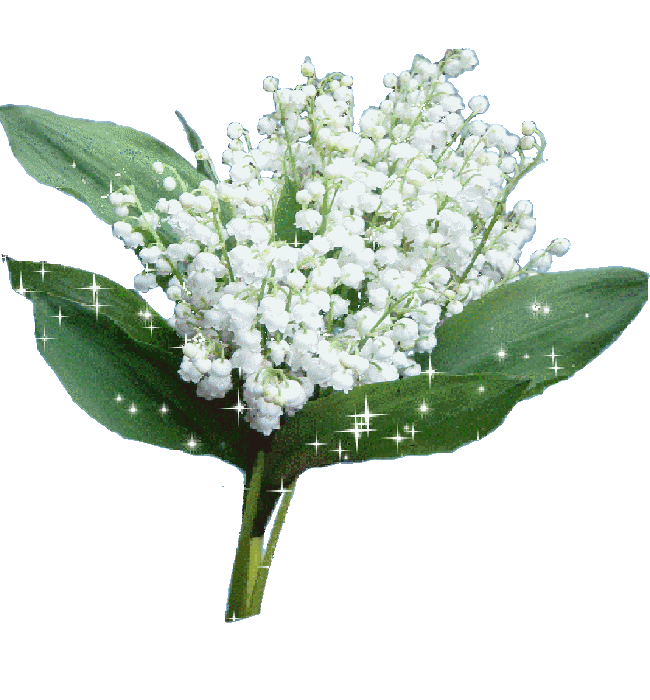 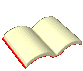 Найди цветок, которого не было в презентации
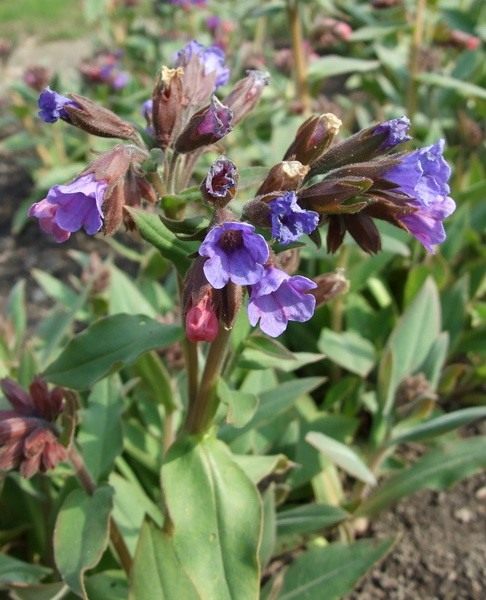 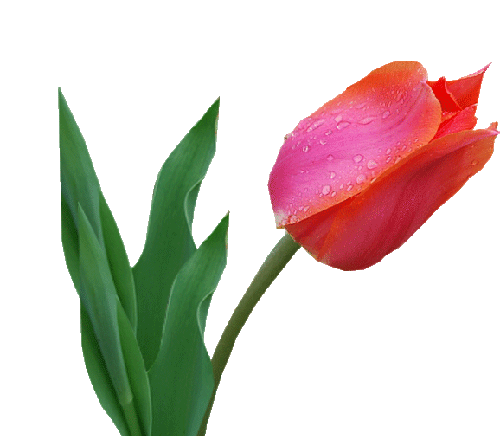 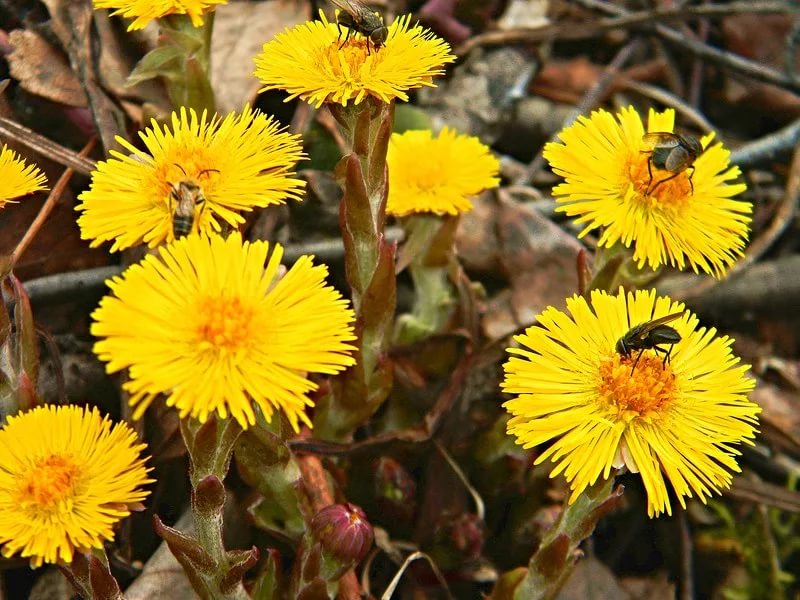 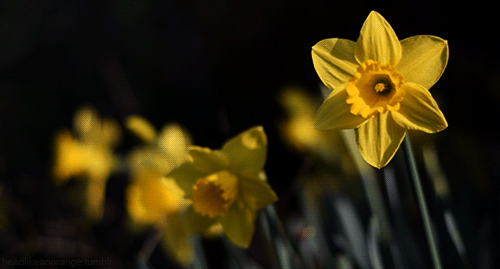 Молодец !Ты отлично справился с заданиями!
Обязательно найди с мамой эти цветы в лесу или у себя в саду.
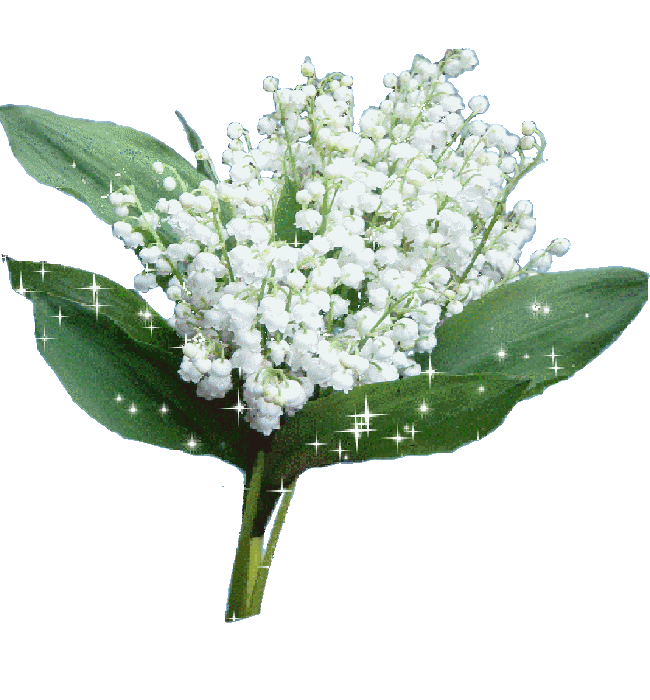 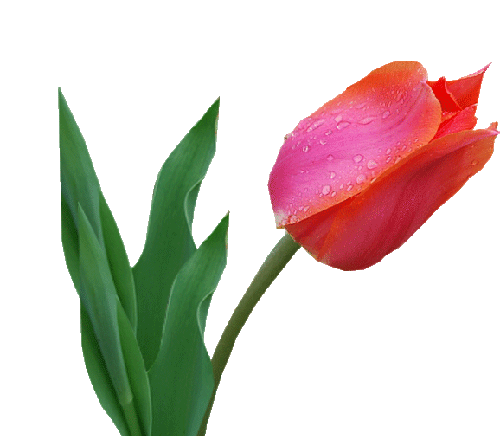 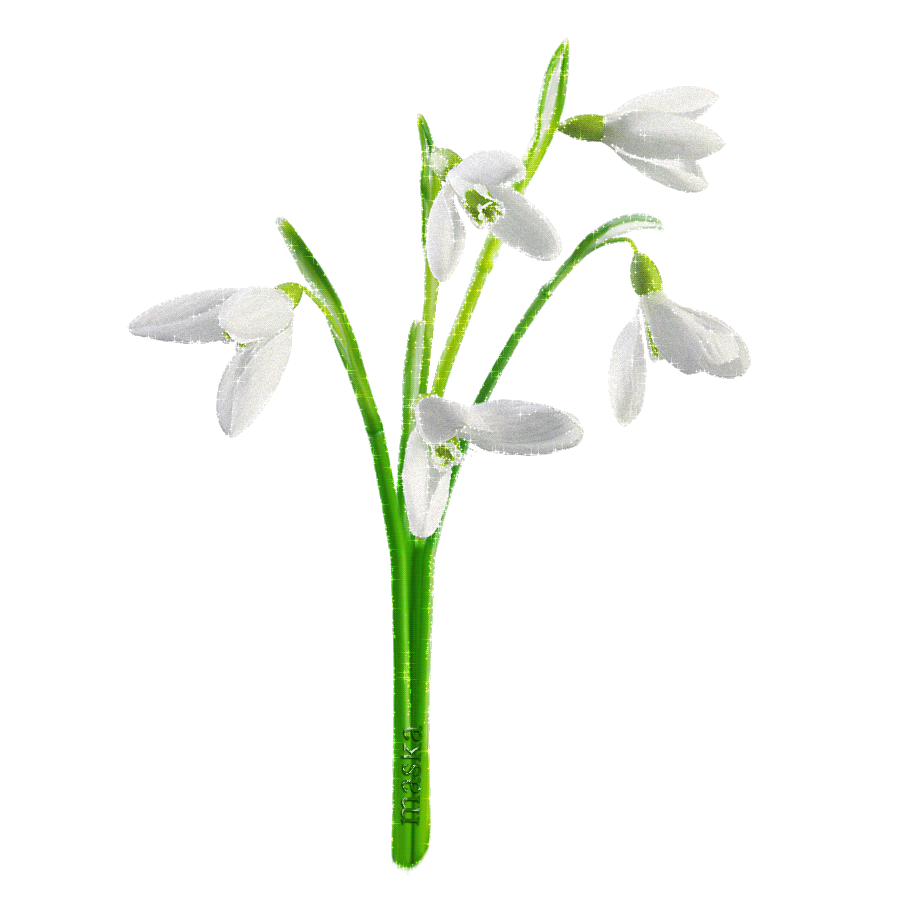 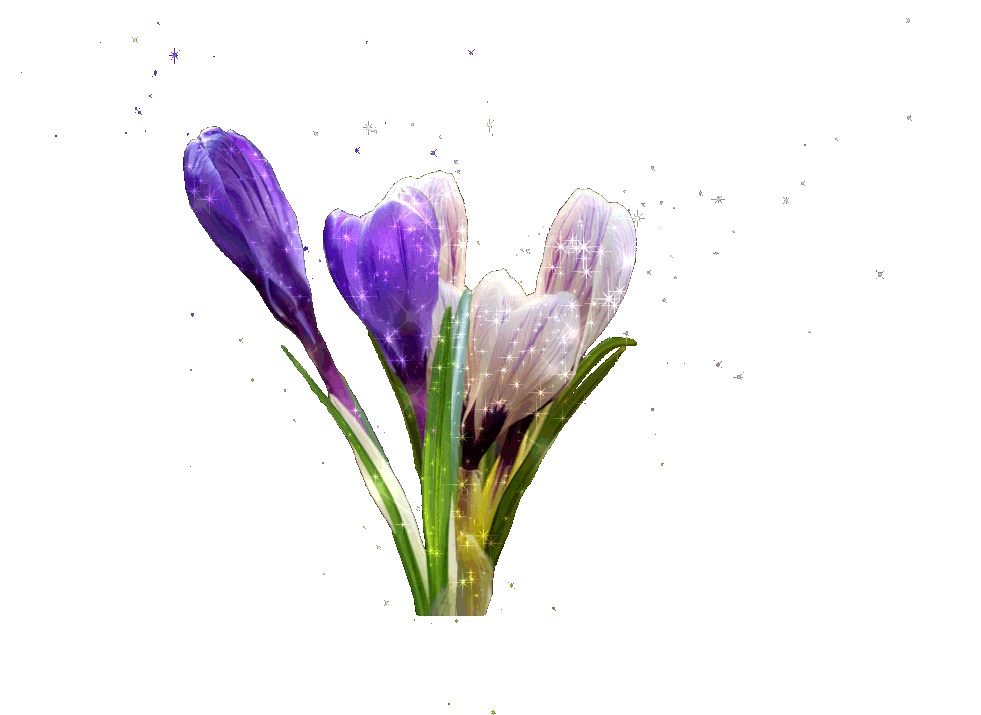